⑤　ANA機内にて事業成果映像を放映
■内容　　　　　:　ANA機内チャンネル（国際線）で、16エリアの小学生たちの発表成果を30分映像
　　　　　　　　　　　として放映。「海の学校」に取り組んだ、16エリアの「つながり感」を出し、子供たちの笑顔
　　　　　　　　　　　と学びを映像化し、見ている人も一緒に海のお宝を共感できる番組です。

■期間　 　　　： 2020年2月1日～2月29日

■搭乗旅客　 ： 781,000人（予想）

■番組タイトル：「子供たちが見た！海が育んだ地域の宝」
　　　　　　　　　　＊2019年夏に全国16エリアで行われた「海の学校」。
　　　　　　　　　　　北前船の足跡をたどり、子どもたちが見つけた地域のそして海の宝とは！

■機内ガイド　：
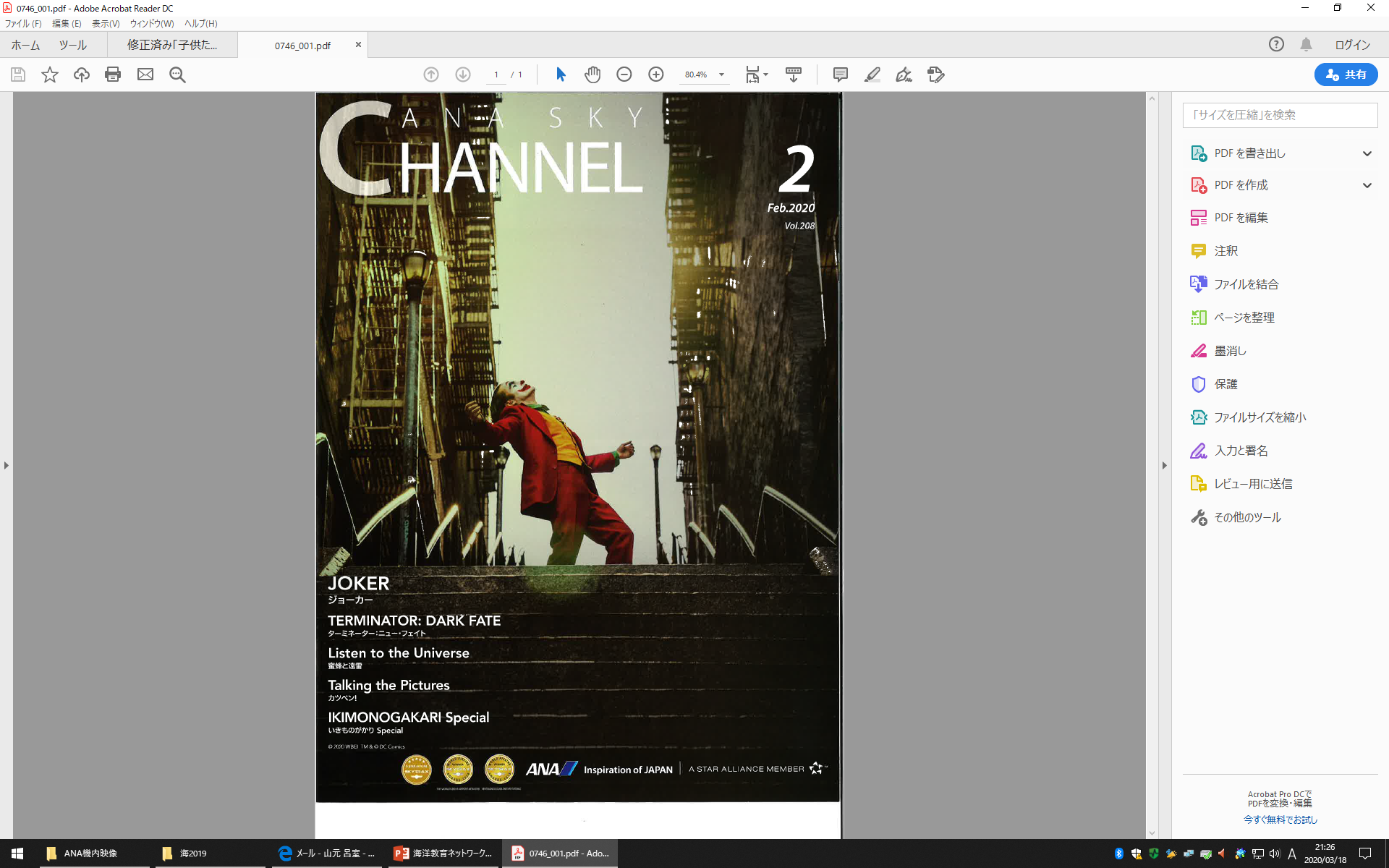 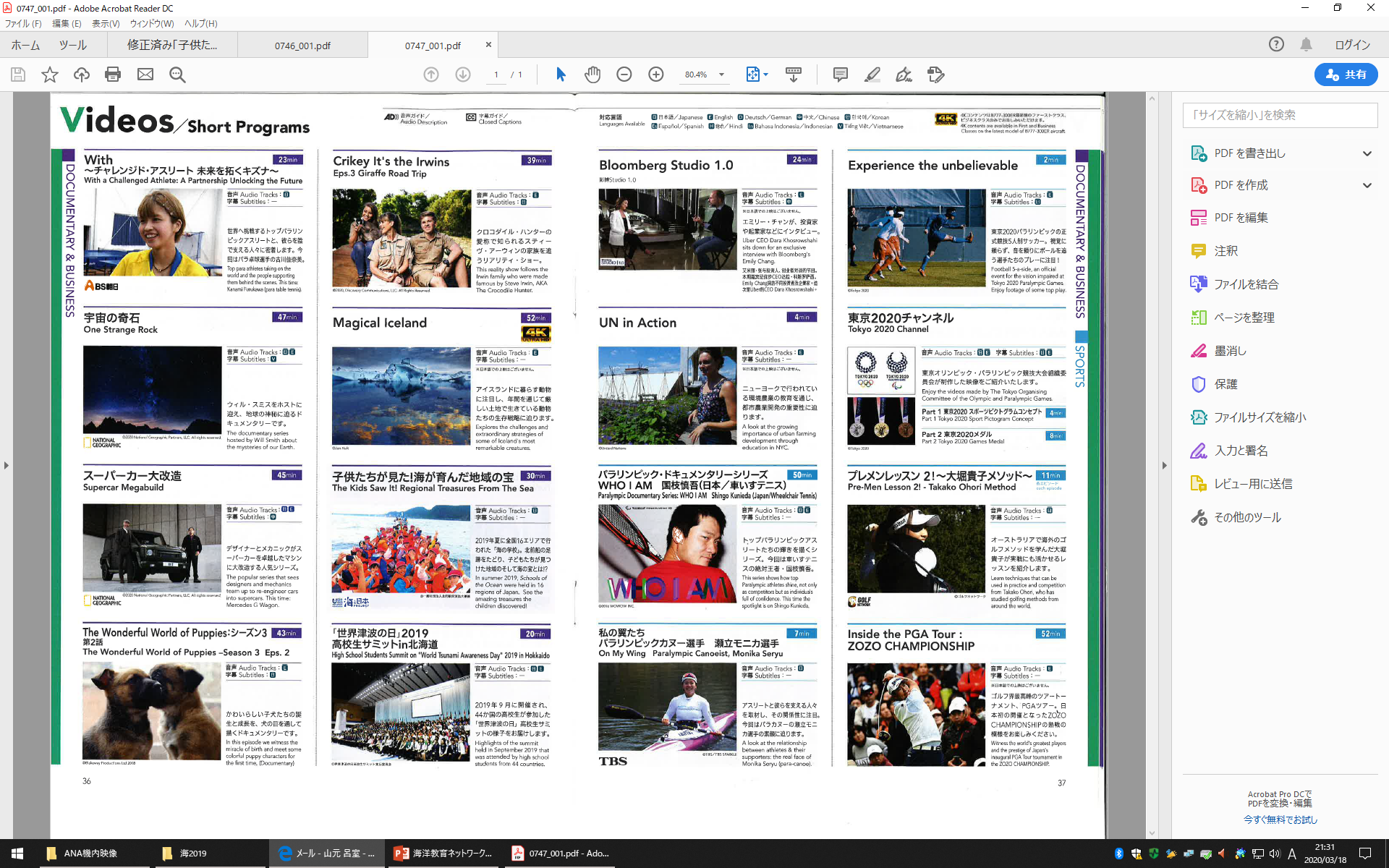 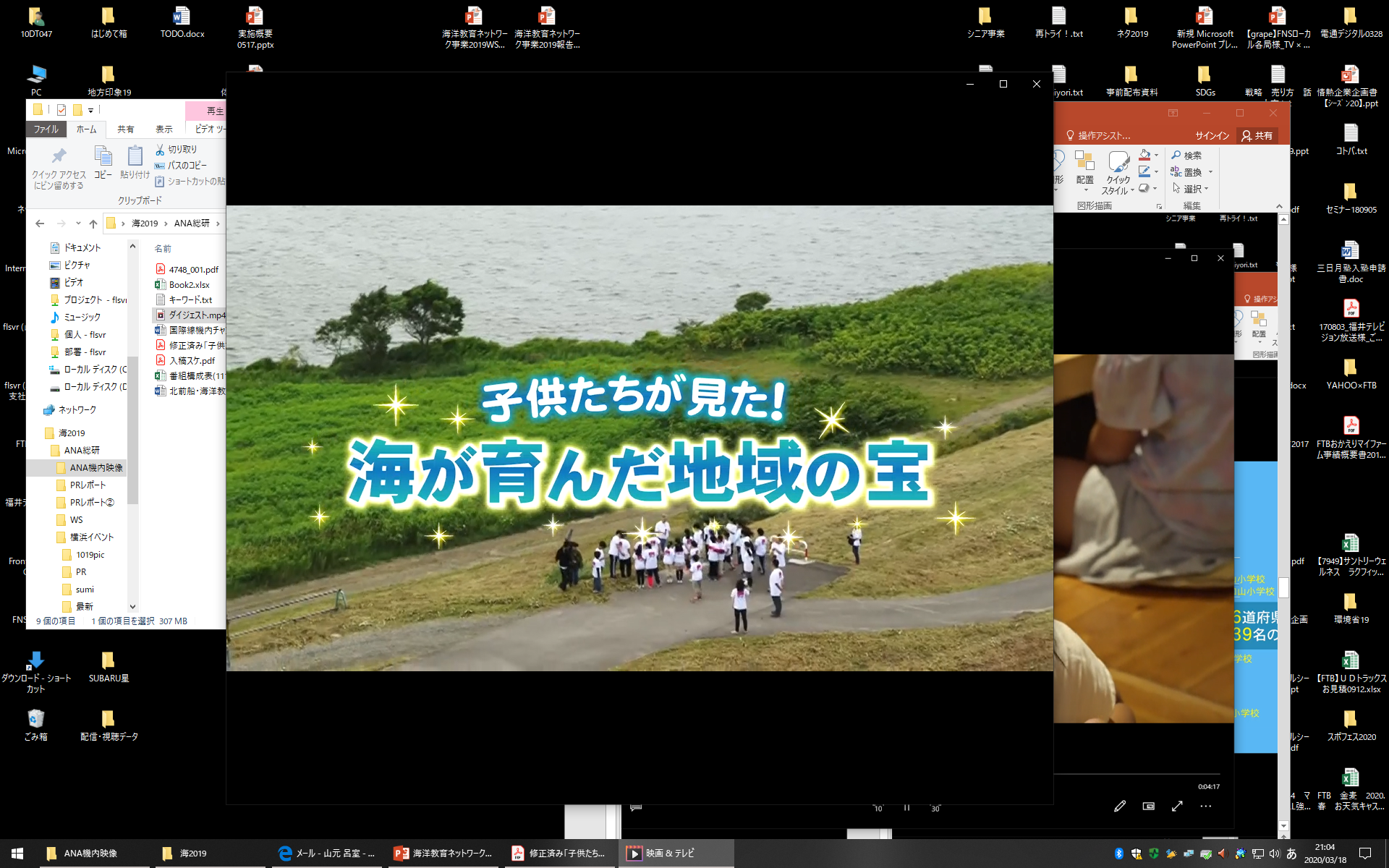 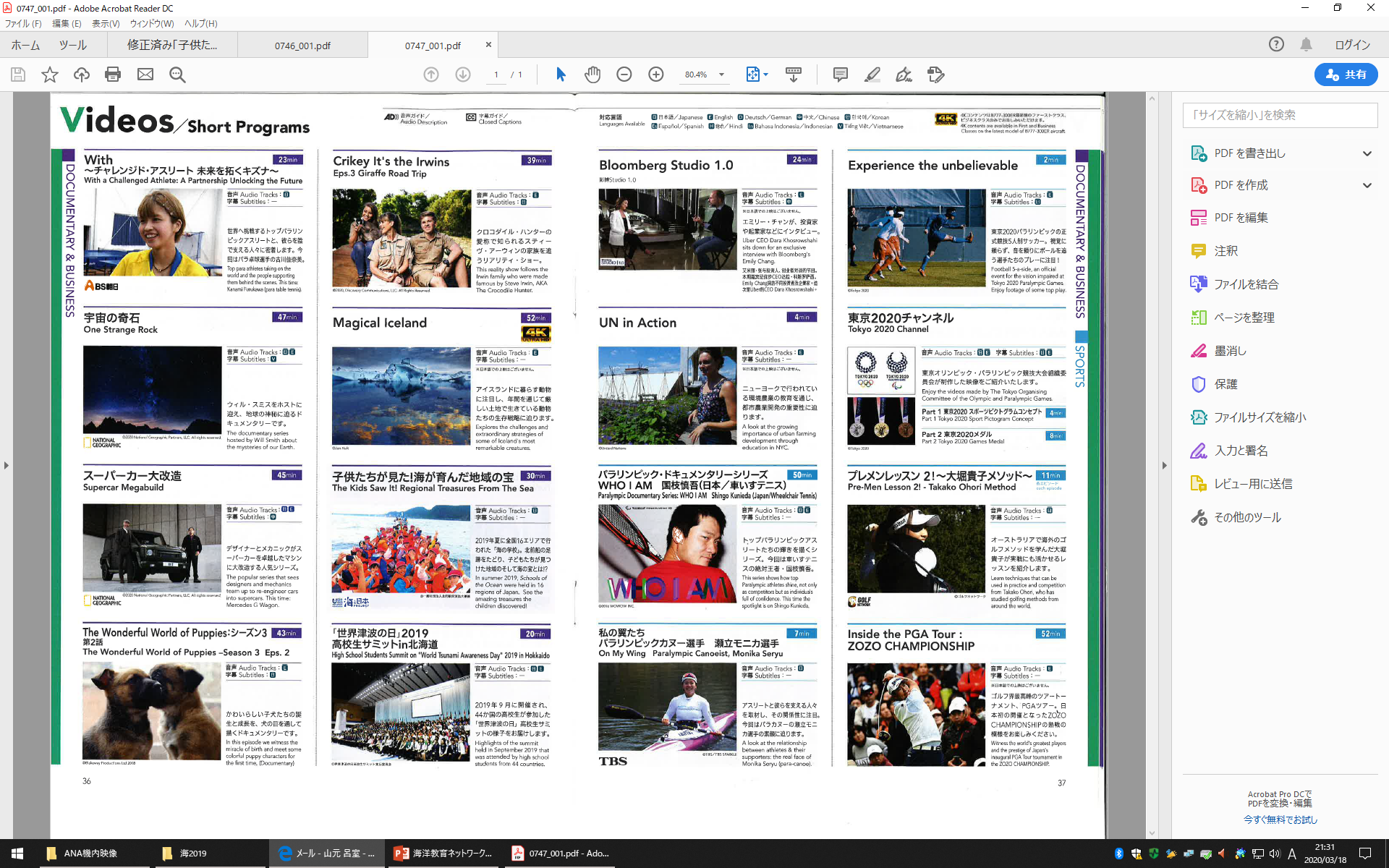 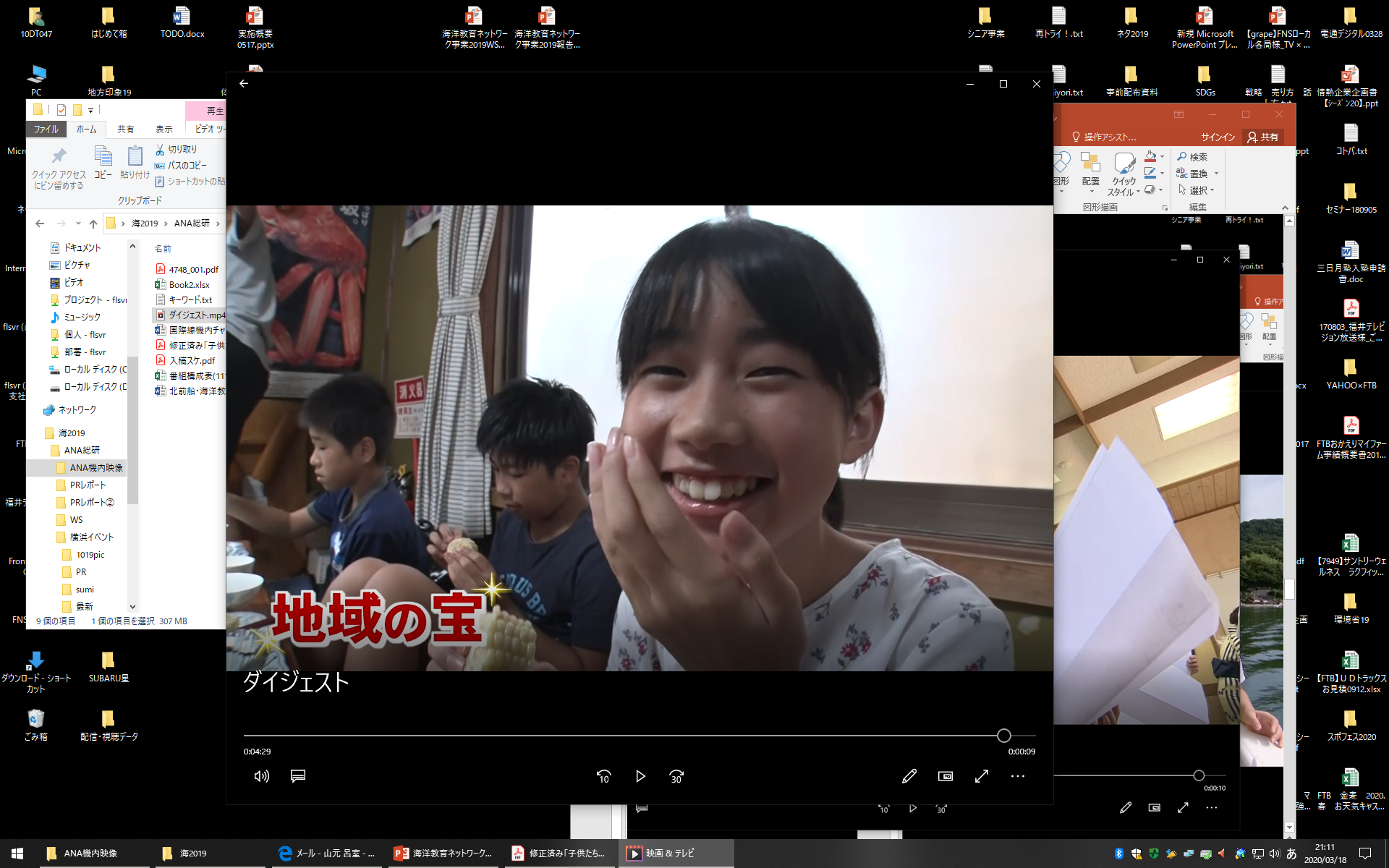 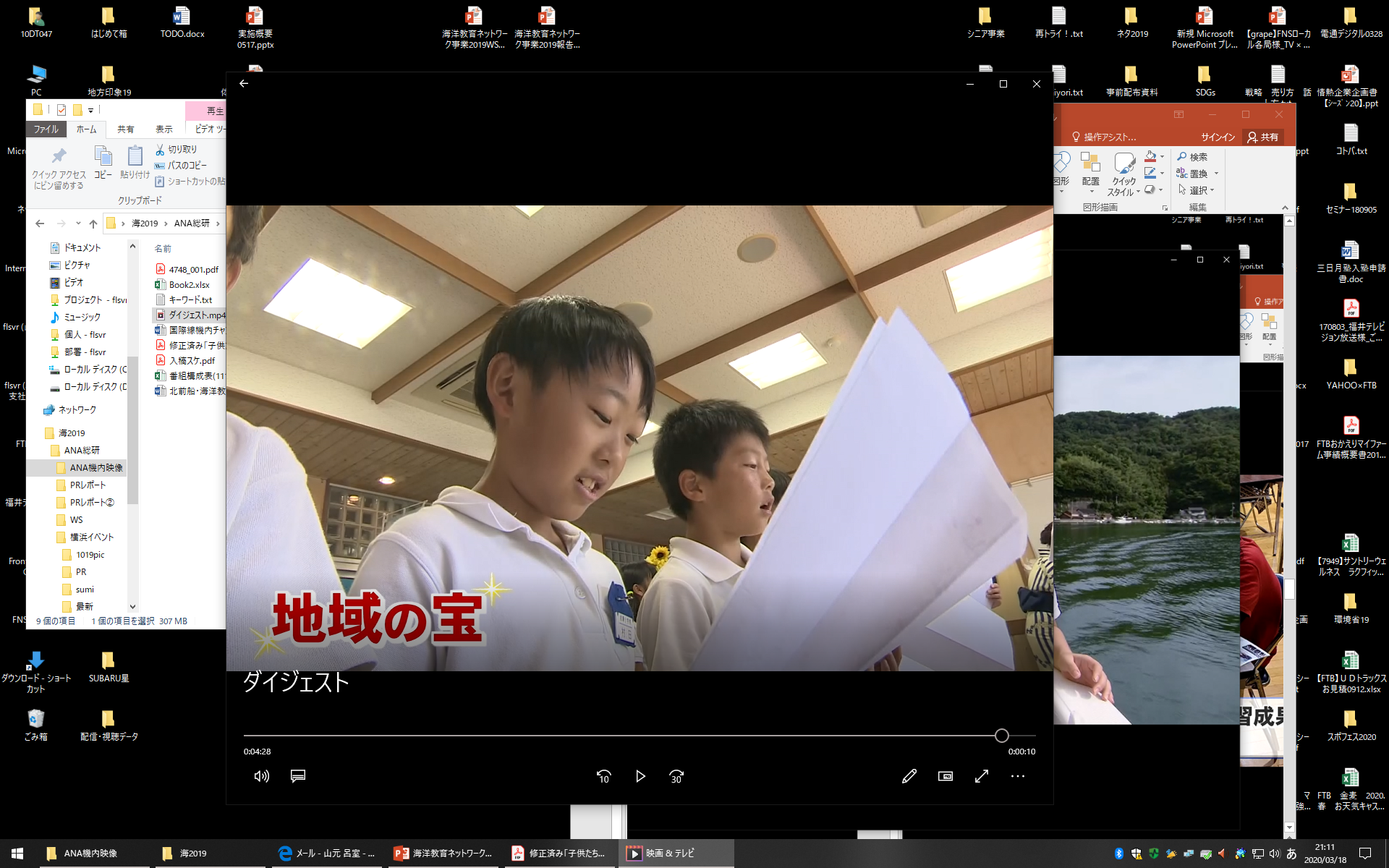 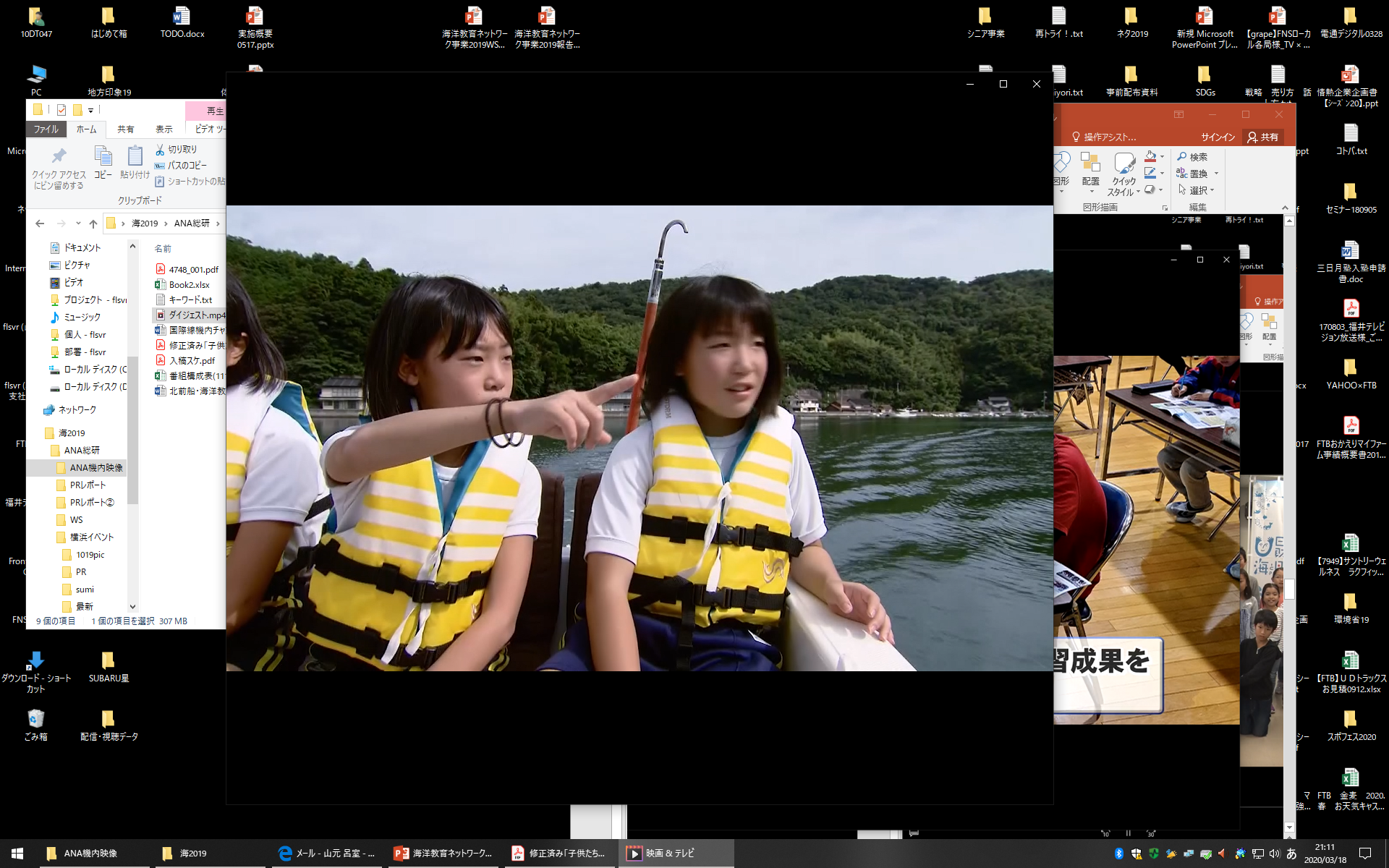 メディア放送
日本遺産の港と海をつなぐ海洋教育ネットワーク事業
メディア掲載
日本遺産の港と海をつなぐ海洋教育ネットワーク事業
■読売新聞（鳥取版）　8月24日（土）掲載
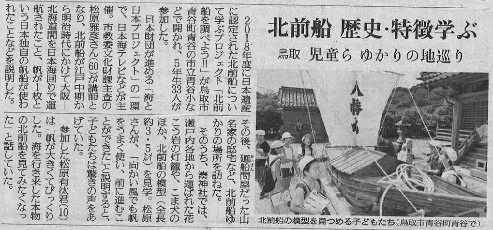 ■北日本新聞　8月9日（金）掲載
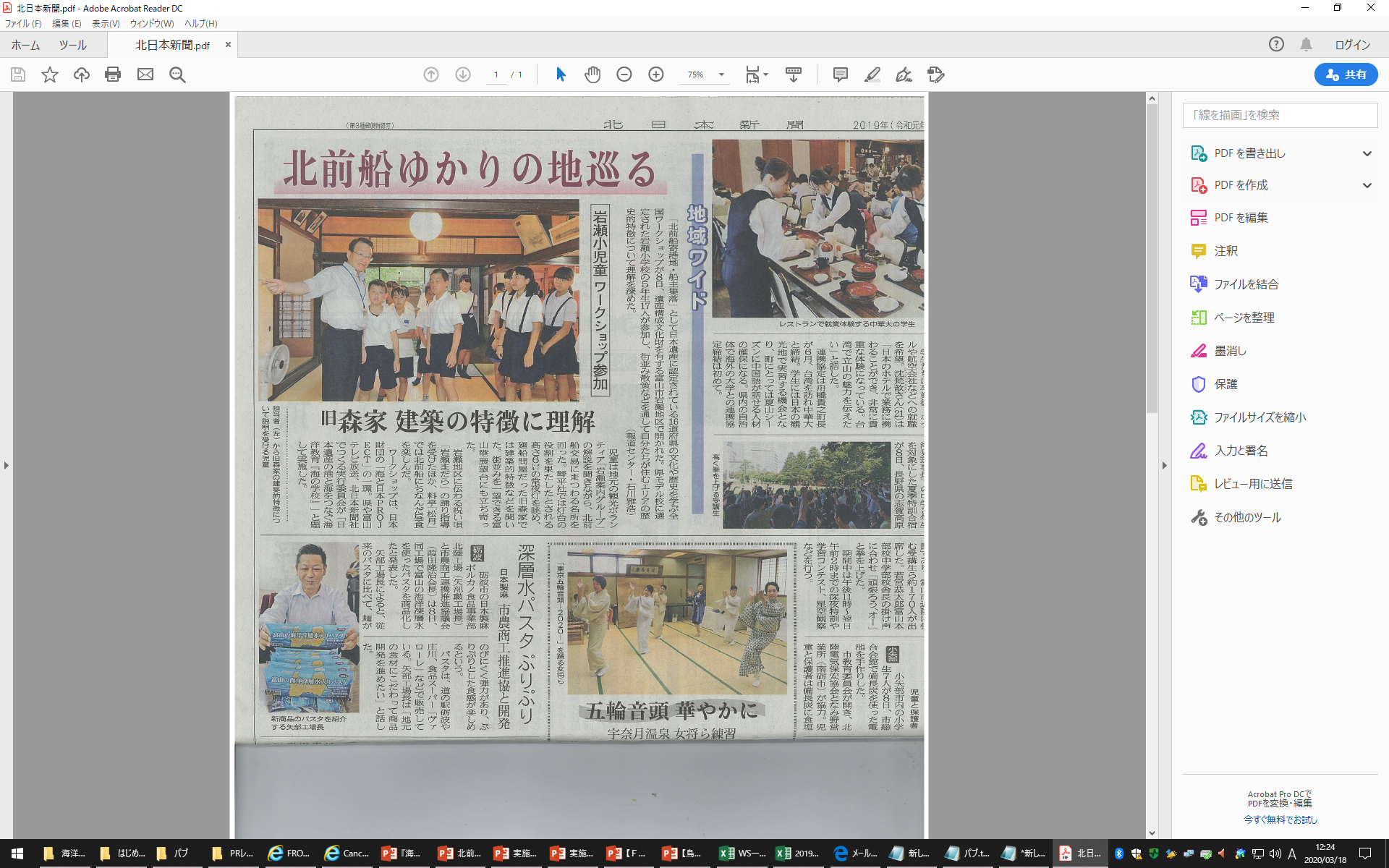 メディア掲載
日本遺産の港と海をつなぐ海洋教育ネットワーク事業
■福井新聞　8月30日（金）掲載
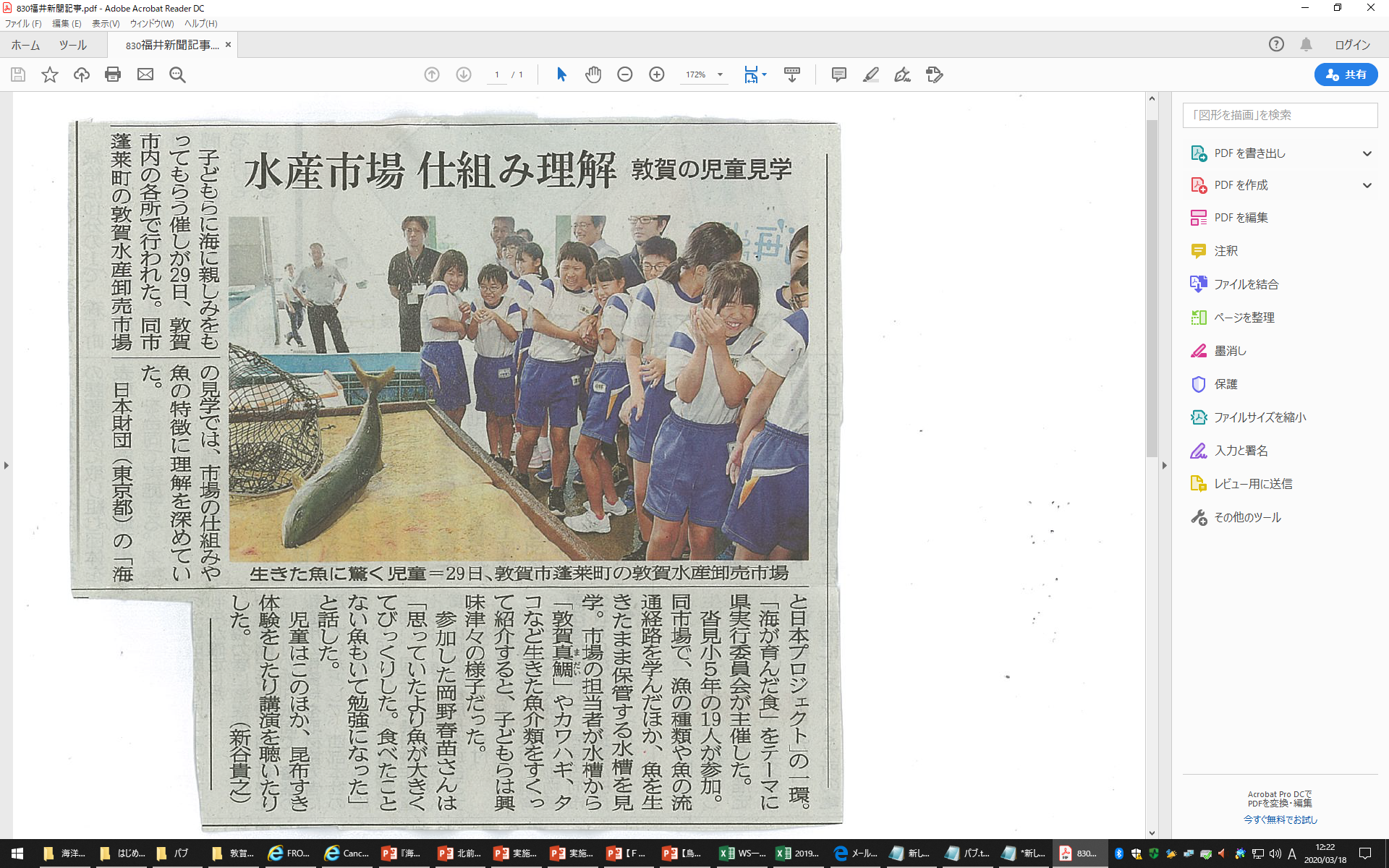 ■四国新聞　9月23日（月・祝）掲載
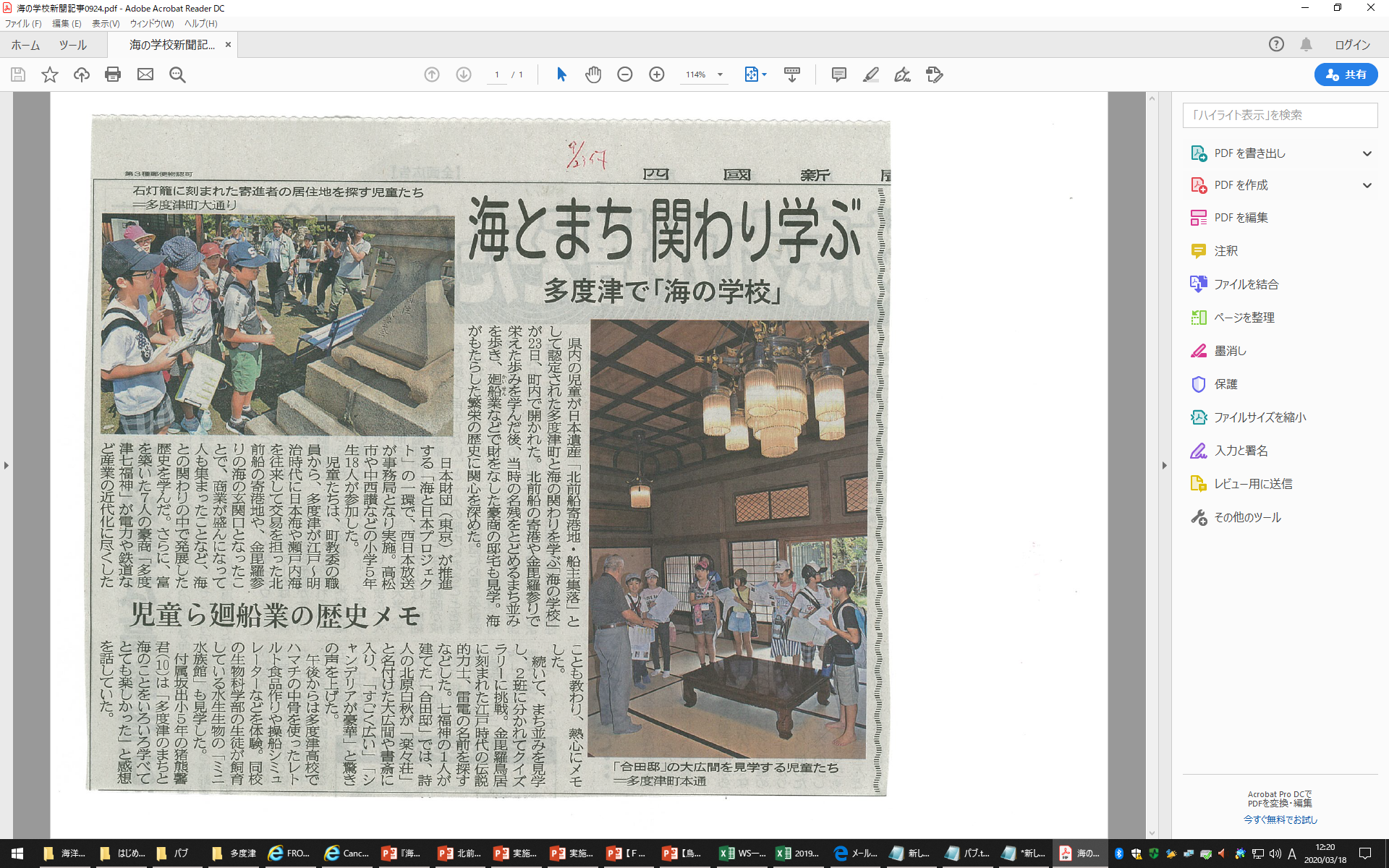